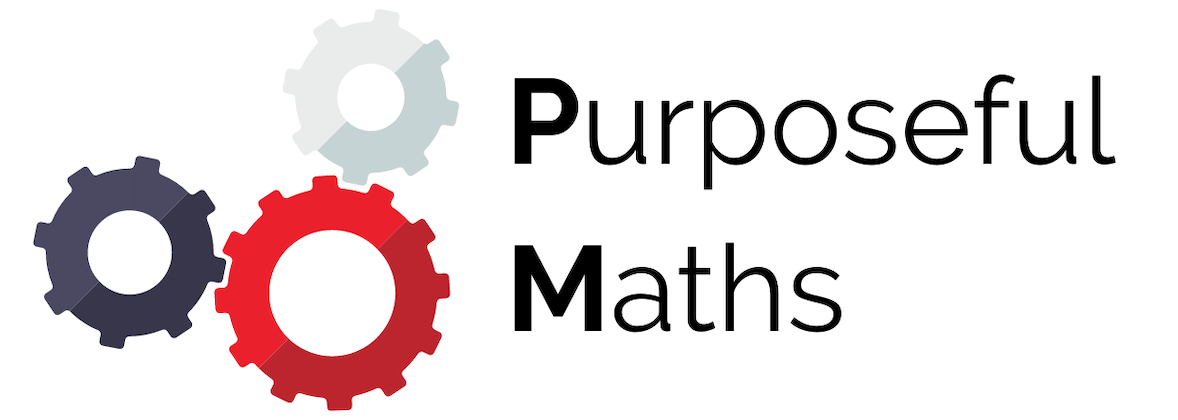 nth Term of a Linear Sequences(Using Cuisenaire Rods)
Full lesson PowerPoint with emphasis on understanding how to calculate the linear sequences through using Cuisenaire Rods.
Generating sequences recap:
Copy the nth term in your books followed by the first 5 terms of the sequence

3n + 2
5n + 4
6n – 3
½ n + 3
-3n + 2
5, 8, 11, 14, 17
9, 14, 19, 24, 29
3, 9, 15, 21, 27
3.5, 4, 4.5, 5, 5.5
-1, -4, -7, -10, -13
?
?
?
?
?
Describe what is happening in this sequence
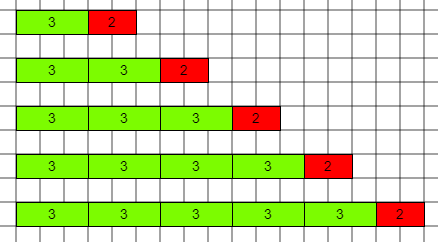 What about these?
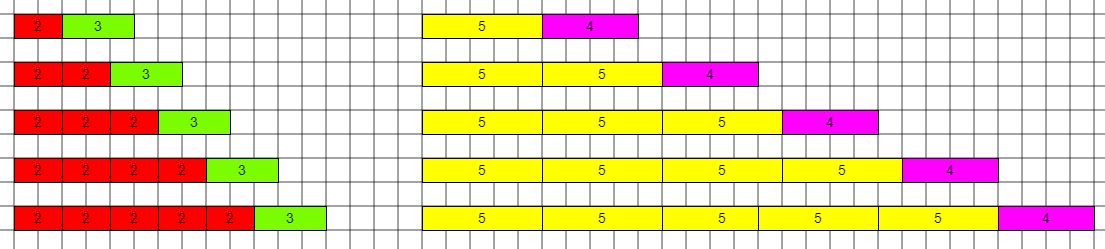 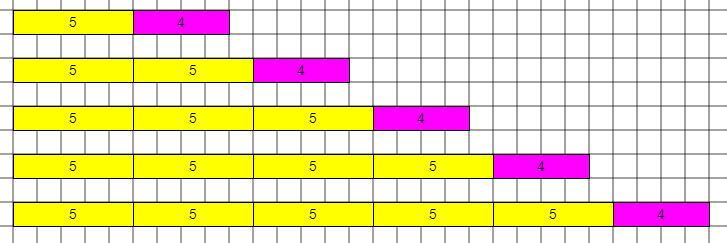 What could this show?
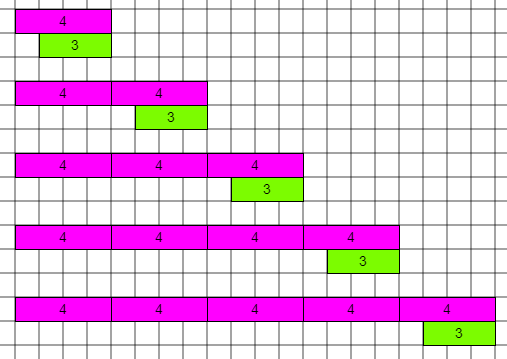 Describe what the picture would look like for this sequence
7, 13, 19, 25, 31
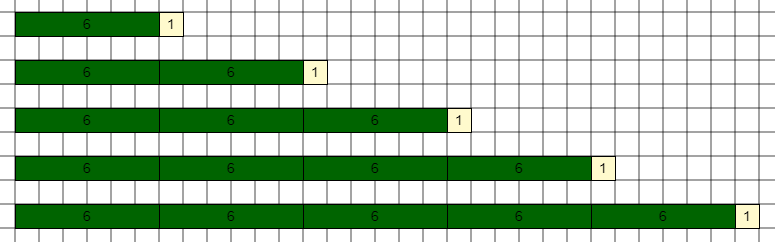 What about these sequences
7, 9, 11, 13, 15				3, 7, 11, 15, 19
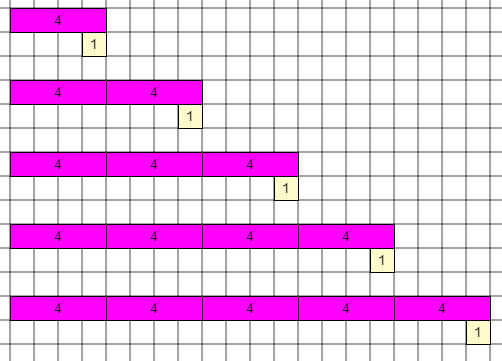 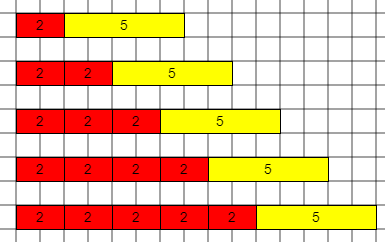 What were our rules?
How would we write the nth term for:

10, 16, 22, 28, 34
Diagram if needed
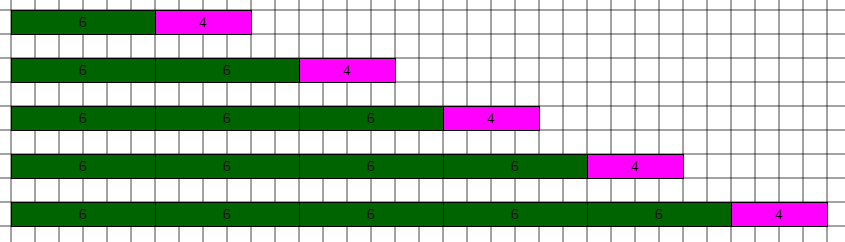 Write the nth term for these sequences
8, 15, 22, 29, 36

9, 16, 23, 30, 37

6, 13, 20, 27, 34
?
7n + 1

7n + 2

7n - 1
?
?
Can you spot any links?
Extension:
Now try these:
Find the nth term for the following sequences:

4, 12, 20, 28

9, 10, 11, 12

6, 10, 14, 18

1, 6, 11, 16

4, 11, 18, 25

17, 13, 9, 5
Find the 125th term in this sequence:

7, 11, 15, 19, …
8n – 4

n + 8

4n + 2

5n – 4

7n – 3

-4n + 21
?
?
?
?
nth term = 4n +3

125th term = 4 x 125 + 3
 		= 503
?
?
?